AGRICULTURAL FINANCING OPPORTUNITIES
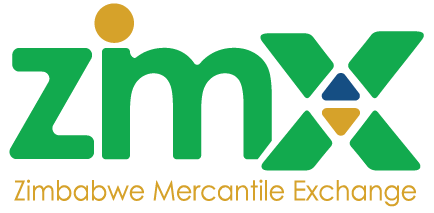 Presentation to ZAPF Members
ABOUT ZMX
DIRECTORS
Private Sector Initiative registered under the AMA Act
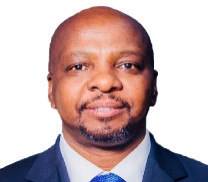 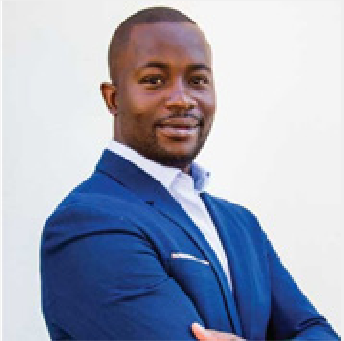 Tawanda Gumbo
Derek Odoteye
Chair Person
Director & Board Member
Operates a Warehouse Receipt System and Spot Market Trading Platform
CEO of TSL Limited, has over 18 years of experience in leadership, strategy, and business development, holding key roles within the group, including Group CFO, Group Ops Executive, & MD of logistics.
CFO with over 30 years of Big 4 audit experience, has led complex projects, collaborated with CEOs, & worked with international stock exchanges, bringing strong financial & commercial expertise.
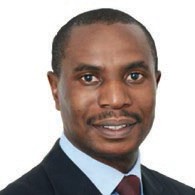 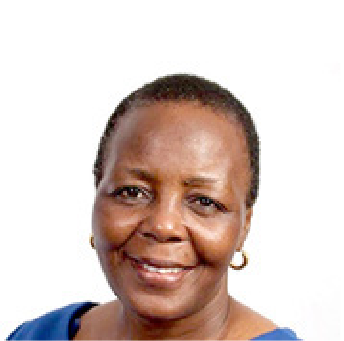 WHO IS ZMX?
Private sector led initiative supported by Government and Development Partners as a PPP
Rachel Kupara
Collen Tapfumaneyi
Director & Board Member
Chief Executive Officer
Founder & CEO of Escrow Group, overseeing FINSEC, Corpserve & Escrow Systems, with a proven track record in capital markets & financial services solutions across Africa.
Over 20 years of experience, has held senior management roles across insurance, banking, agriculture, and manufacturing, serving on various boards, including the RBZ
Leverages technology to effectively and efficiently automate its activities and deliver its services.
KEY PARTNERS
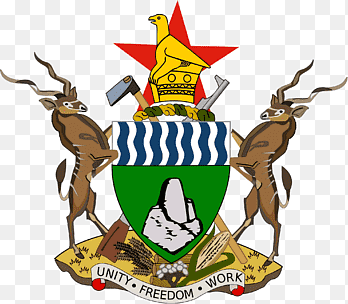 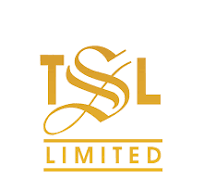 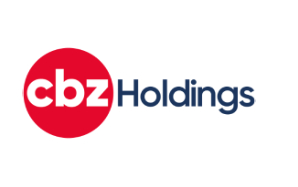 Member of the AfCFTA  Association of Commodity Exchanges (A-ACX).
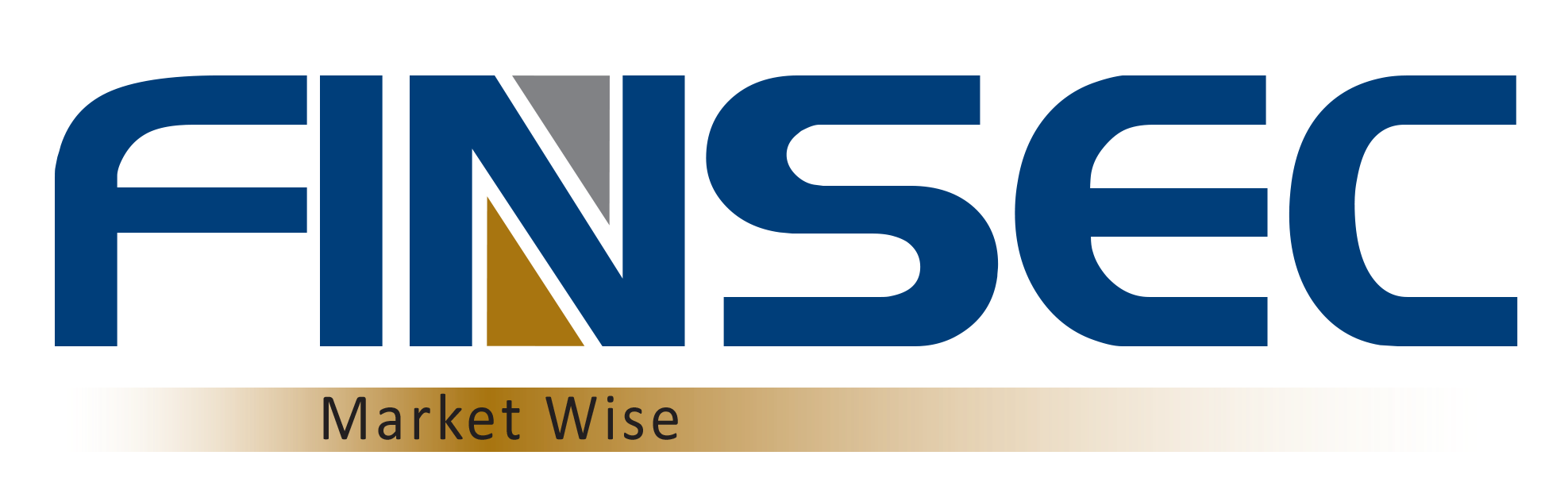 SITUATION OVERVIEW
Post-harvest losses, farmers lose over 30% due to post-harvest losses which are mainly caused by lack of proper storage and limited access to markets.
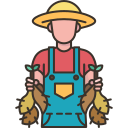 KEY REFORMS & CHALLENGES:
Mis-pricing, information asymmetry, broken and invisible markets.
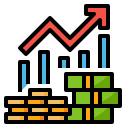 Establishment of a commodity exchange
Drive to private sector agricultural financing as espoused in NDS 1
In June 2023, the Grain Marketing Act was reviewed through SI 56, 129, and 130 of 2023, allowing for the trading of Strategic Commodities. 
Liberalization was aimed at creating an environment that crowds the private sector into the Agricultural values chain.
Access to Finance – limited access to finance in pre and post-harvest stages.
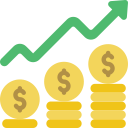 Flexible insurance products to meet the agriculture value chain requirements.
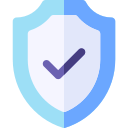 High-interest rates proposed by various financiers Planning problems.
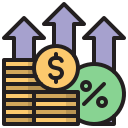 COMMODITY EXCHANGE SOLUTION
PRODUCTS AND SEVICES
GENERAL
Warehouse Receipt System:
Market Access:  centralized market platform. Market participants: farmers, traders, processors, financiers and investors.

Price Discovery: Market transparency platform. Supply and demand determine market prices. 

Standardization and Regulation: Standardized grading and weighing. Trading regulatory framework.

Liquidity Provision and Financing: Provides liquidity and enabling the efficient trading of commodities. 

Risk Management: Futures contracts and other derivatives. For hedging against price fluctuations.
Standard Warehouse Receipts
Livestock Warehouse Receipts
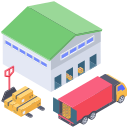 Horticulture warehouse Receipts
Collateral Management
Spot Market
Continuous Actions
Wholesale Auctions
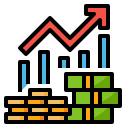 Import and Export Contracts
Facilitation Forward and Futures
Financing Solution
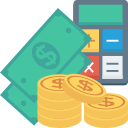 Warehouse Receipt Financing
Warehouse Receipt Discounting
Trade & Production Finance
Commodity fund
INVESTMENT OPPORTUNITIES
Description
Instrument
Category
Key Features
The lending of inputs to facilitate the production of agricultural products. 
Livestock WR is used as collateral to unlock more borrowing capacity from farmers/contractors.
Livestock Backed Warehouse Receipts, Commercial Paper, MTNs and other debt instruments
Short term 6 to 9 months
Secured through livestock warehouse receipts.
The financier will receive a variable return     (Interest) on the agreed terms
Production Financing
Utilizes the Warehouse Receipts as collateral for loans application. 
Commodity holders pledge their WR to a lender or financier through the ZMX platform to secure a loan.
Short Term  (0 to 6 months)
The financier will receive a fixed return ( Interest) on the agreed terms
Warehouse Receipts
Post Harvest Warehouse Receipt Financing
Short Term  (0 to 6 months) 
The return is mixed (Interest and Markup on the commodity selling price) 
The investees are typically (Milling companies).
Includes but is not limited to receivables financing and order financing.
Utilised to bridge the working capital gap created mainly for small and large agro-processors.
Post Harvest Commodity Trade Finance
Promissory Notes, Invoice, Orders
COMMODITY FUND OPTION
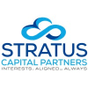 Pension Funds can invest in all these opportunities via the commodity fund, highlights of the funds are below:
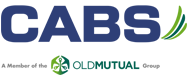 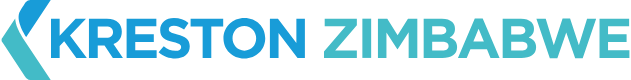 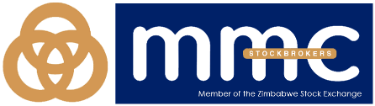 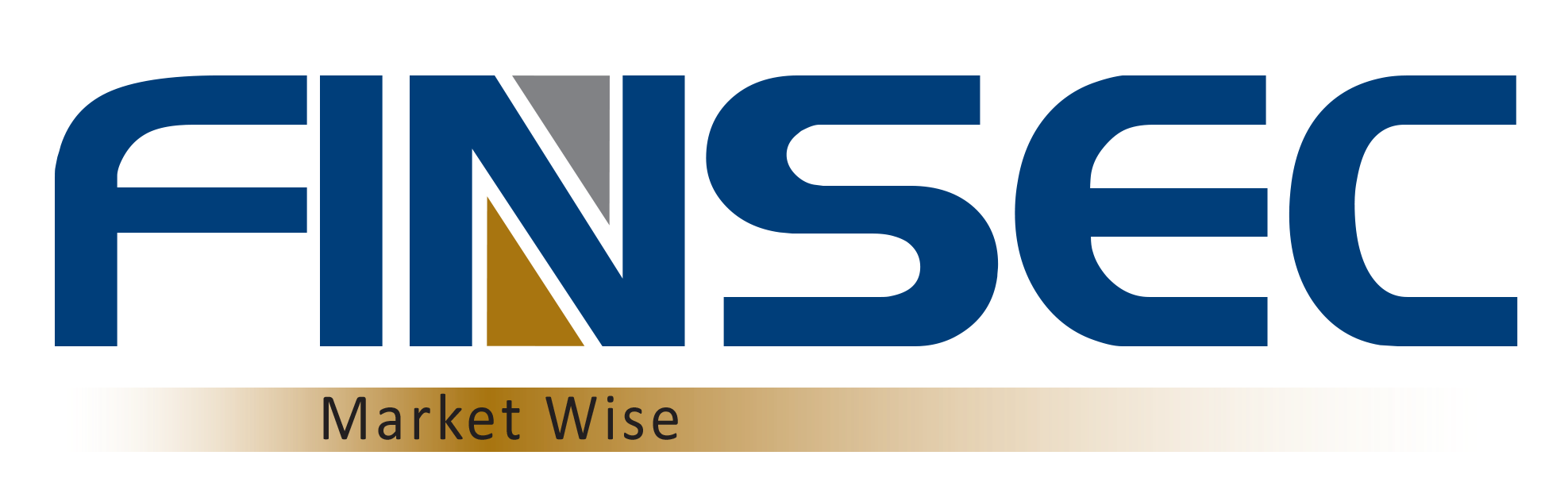 CALL TO ACTION
IMMEDIATE
1
1
1
Investment into Commodity Fund.
Taking a position in the wheat opportunity.
Investment into Trade Finance Opportunities
Agric linked-instruments issued by contractors
Crop production financing
Livestock WR financing
Import and Export Financing
Agric linked-instruments issued by contractors
Warehouse REITS
Irrigation Bonds
Intercontinental trade financing through AFCTA
Hedging through the derivatives market
2
2
2
Medium Term
3
3
3
Long Term
4
4
4
THANK YOU
PHONE
ADDRESS
+263 242  2754838
Ground Floor ZB Centre, 59 Kwame Nkrumah Avenue, Corner 1st Street & Kwame Nkrumah, Harare, Zimbabwe
EMAIL
info@zmx.co.zw